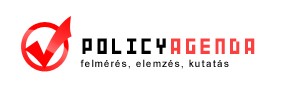 Béregyenlőtlenség, dolgozói szegénység, létminimum Magyarországon
Mit tudunk a magyar béregyenlőtlenségről?
Hivatalosan csak 5 éves mediánbér adatot ismerünk az állam által;
Erős az az érzés a dolgozókban,hogy az átlagbér és a „valós átlagbér” (mediánbér) között óriási a szakadék;
Ha valóban nagy a távolság a mediánbér és az átlagbér között, annak meg kell jelennie béregyenlőtlenségben is a társadalmi szűk felső réteg és a többség között
MEDIÁNBÉR!
Nemzetközi környezetet nézve az utolsó adatunk 2014-es, amit az Eurostat közölt. Ez alapján:
[Speaker Notes: Példák a célkitűzésekre
A tanóra végére tudni fogja a következőket:
Fájlokat menteni a csapat webkiszolgálójára
Fájlokat áthelyezni a csapat webkiszolgálóján
Fájlokat megosztani a csapat webkiszolgálóján]
Adóbevallás alapján számított munkajövedelmek – 2017.
Béregyenlőtlenség megjelenése
LÉTMINIMUM és TÁRSADALMI MINIMUM 2018.
Létminimumot 1991 óta számítják:
1991-2015 	KSH
2016-		Policy Agenda (Magyar Szakszervezeti Szövetség és 				Friedrich Ebert Stiftung közös programja keretében)

2018. évről előzetes adat közlés, mivel nem áll rendelkezésre a háztartási statisztikai adatfelvétel (KSH belső döntése alapján)
Létminimum 2018. előzetes adat
Egyfős aktív korú háztartás esetében: 
		90.450 forintról 94.820 forintra nőtt
2 felnőtt és 2 gyermek esetében:
		262.305 forintról 274.978 forintra nőtt
Egytagú nyugdíjas korú háztartása esetében:
		81.405 forintról 85.338 forintra nőtt

2018-ban a nettó minimálbér a várakozásokkal ellentétben nem érte el a létminimum összegét!
Társadalmi minimum 2018. előzetes adat
Mit jelenet a társadalmi minimum?

szerény fogyasztási szintet jelent, 
az alapvető szükségletek kielégítésén felül, racionális gazdálkodás mellett olyan javak és szolgáltatások fogyasztására nyújt lehetőséget, amelyek a gazdasági, társadalmi, kulturális fejlettség adott szintjén már tömegigénnyé váltak. 
némi átcsoportosítási, tartalék lehetőséget is ad rendkívüli esetekre.
Társadalmi minimum 2018. előzetes adat
Egyfős aktív korú háztartás esetében: 	121.350 forint


2 felnőtt és 2 gyermek esetében: 	351.915 forint
Létminimum alatt élők
Előzetes adatközlés miatt nem tudjuk még azok arányát, akik létminimum alatt éltek 2018-ban

2017-ben 30%-a élt olyan háztartásban, ahol a jövedelem nem éri el a létminimumot;

Becslésünk alapján csökkent 2018-ban a számuk, mivel ahogy tavalyi évben is jeleztük a minimálbér és a garantált bérminimum emelése éppen ennek a rétegnek kedvez.
KÖSZÖNÖM A FIGYELMÜKET!